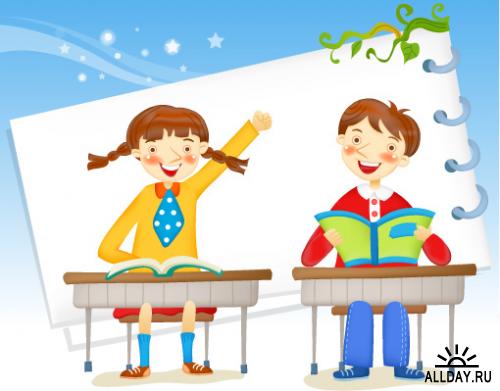 Урок математики
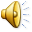 Учитель начальных классов
 Сувак Римма Ертнеевна 
МБОУ СОШ № 1 г. Кызыл
Математику люблю я:Равенства, задачки.Буду я решать примеры,
Раз, два, три, четыре, 
                                 пять!Математика опять!
Прочитайте числа:
138242,     1914,    465538,     2014
Задача. 
Лыжник передвигался  со скоростью 12 км/ч. Расстояние между селами он преодолел за 3 часа.   Возвращаясь обратно он то же расстояние преодолел за 4 часа. С какой скоростью он возвращался?
Проверь соседа
Как называются числа при умножении? 
в) множитель, множитель, произведение.
2.Чему равна площадь прямоугольника. Его длинна 10см, а ширина 9 м.
в) 90м.кв.
3. Чему равно произведение чисел 32 и 3
а) 96
4.Вырази:
7056= 7т 0с  5д  6ед
4603= 4т 6с  0д  3ед
Проверь соседа
5                      1         3               2          4
  900 – ( 100 • 9 +  25 • 4) :10 = 800

            4                  1         5             2        3
     900 – 100 • 9 + 25 • 4 :10 = 10
Физминутка
Мы все вместе улыбнемся,
Вправо, влево повернемся
И кивнем затем по кругу. 
Все идеи победили,
Вверх взметнулись наши руки. 
Груз забот с себя стряхнули
И продолжим путь науки.
Алгоритм
х 3 6 2
  2 4 1
Умножу первый множитель на число единиц, подписываю под единицами
3
6
2
+
Умножу первый множитель на число десятков, подписываю под десятками
1 4
4
8
7
2
4
8
7
2
4
2
Умножу первый множитель на число сотен, подписываю под сотнями
Сложу неполные произведения
Читаю полное произведение
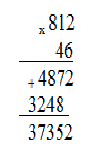 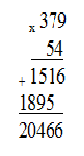 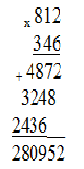 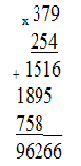 В один магазин привезли 18 одинаковых бидонов молока, а в другой – 12 таких же бидонов. В первый магазин привезли на 228 л молока больше, чем во второй. Сколько литров молока привезли в каждый магазин?
Решение:                                            (3 ряд)
2800 : 4 = 700 км/ч – скорость до посадки
4200 : 700 = 6 ч – время до пункта назначения
Решение:                                        (1 ряда) 
(75+50) • 6 = 750 км  - расстояние пройденное поездами
275 + 750 = 1025 км – общее расстояние
Спасибо всем
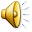